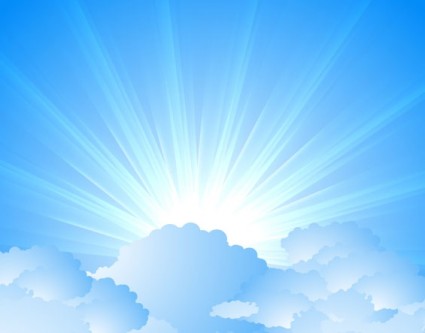 OMICS Journals are welcoming Submissions
OMICS International welcomes submissions that are original and technically so as to serve both the developing world and developed countries in the best possible way.
OMICS Journals  are poised in excellence by publishing high quality research. OMICS International  follows an Editorial Manager® System peer review process and boasts of a strong and active editorial board.
Editors and reviewers are experts in their field and provide anonymous, unbiased and detailed reviews of all submissions.
The journal gives the options of multiple language translations for all the articles and all archived articles are available in HTML, XML, PDF and audio formats. Also, all the published articles are archived in repositories and indexing services like DOAJ, CAS, Google Scholar, Scientific Commons, Index Copernicus, EBSCO, HINARI and GALE.
For more details please visit our website: http://omicsonline.org/Submitmanuscript.php
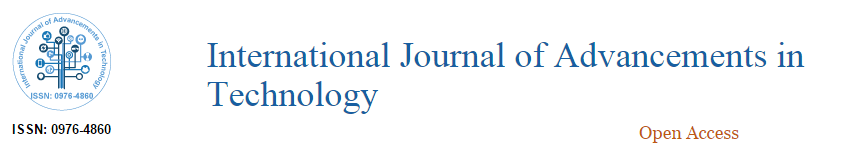 Atul Sharma
Kellton Tech
India
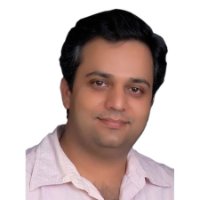 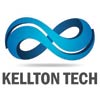 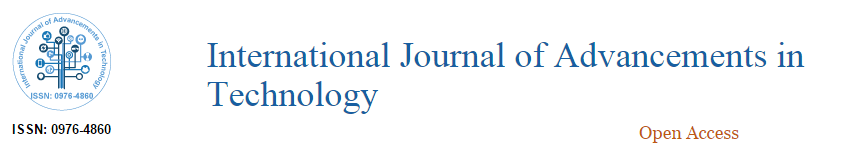 Biography
Atul Sharma accomplished professional with over 13 years of experience in process designing and managing enterprise level business applications. Ability to manage portfolios of complex, multi-disciplinary software development programs from concept to launch. 
Strong technical background and extensive hands on in Internet and web technologies, architecture & design, programming. Ability to manage mid/large multi-cultural distributed teams in offshore and outsourced business models.
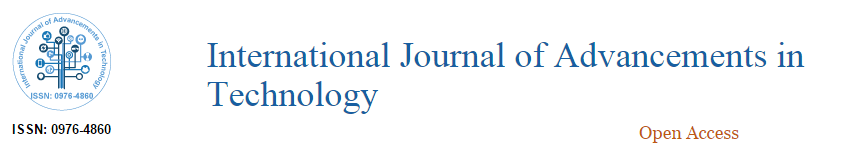 Research Interest
Unified Voice, Video, Data and Mobile Communications, Open Source Technologies & Framework, Project Design & Delivery.
For Upcoming Conferences
http://www.conferenceseries.com/
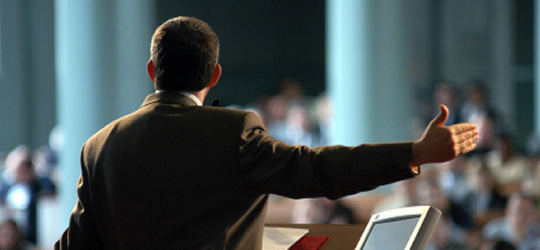 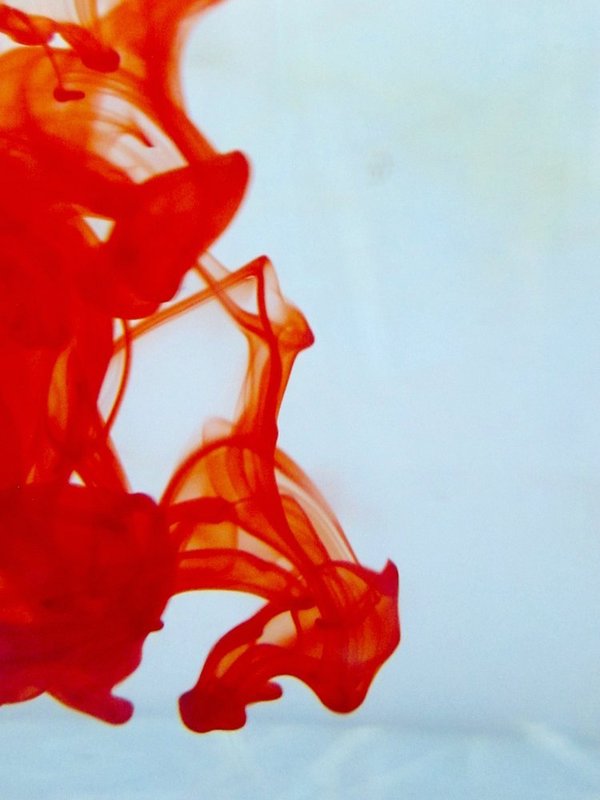 OMICS International Open Access Membership
OMICS International Open Access Membership enables academic and research institutions, funders and corporations to actively encourage open access in scholarly communication and the dissemination of research published by their authors.
For more details and benefits, click on the link below:
http://omicsonline.org/membership.php
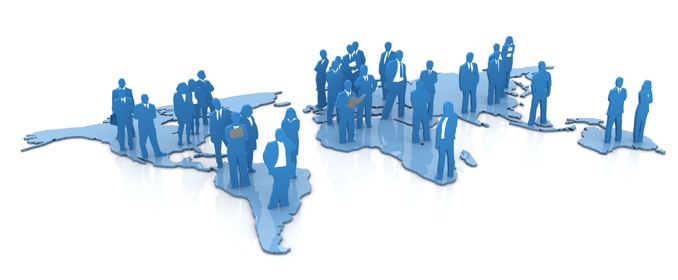